Digital Technology & Entrepreneurship (DTE) Certificates
You have an entrepreneurial mindset? However, you lack a good idea?
Save the Date
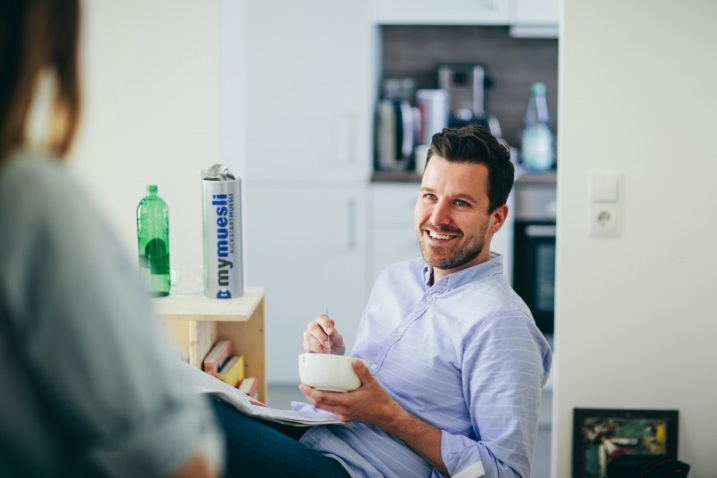 Spend five hands-on workshop sessions together with Max Wittrock, co-founder of mymuesli, to tap into your creativity and develop innovative business ideas.
When?	Dec 02nd until Dec 13th 
Where?	Parts virtual & at the University of Passau
Why? 	Meet further e’ship enthusiasts, develop	promising business ideas, earn 2 credits for	the ‘Entrepreneurial Pathfinder’ certificate,	and prepare for the ‘Honours Degree’
Ideation Days – Generate and Develop your Startup-Idea!
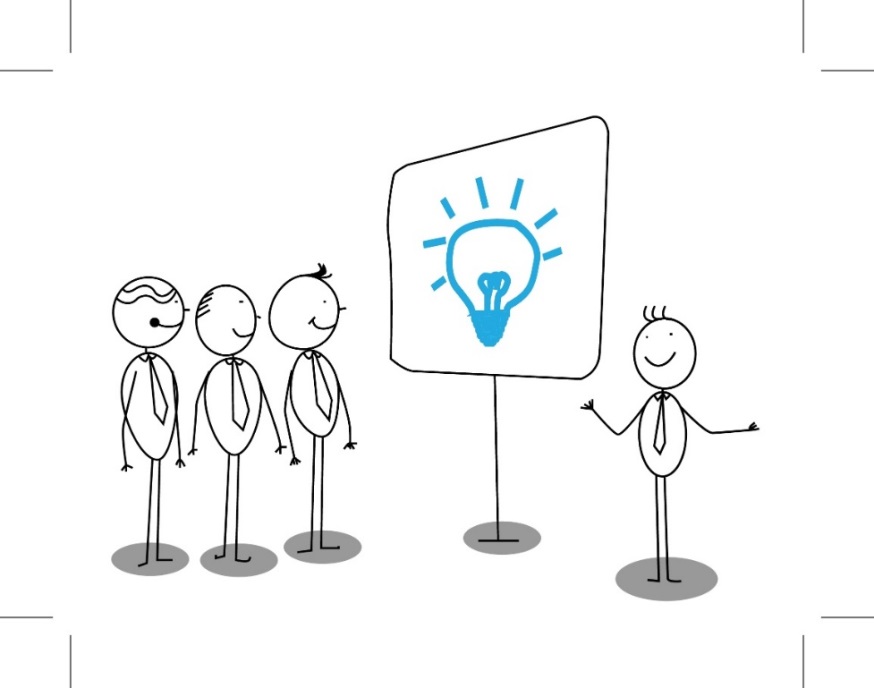 Are you interested? Then apply from08th Nov to 28th Nov 2021 on our websitehttps://www.wiwi.uni-passau.de/en/dte/ideation-days/
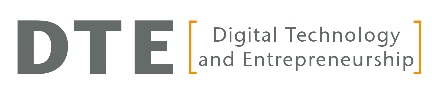